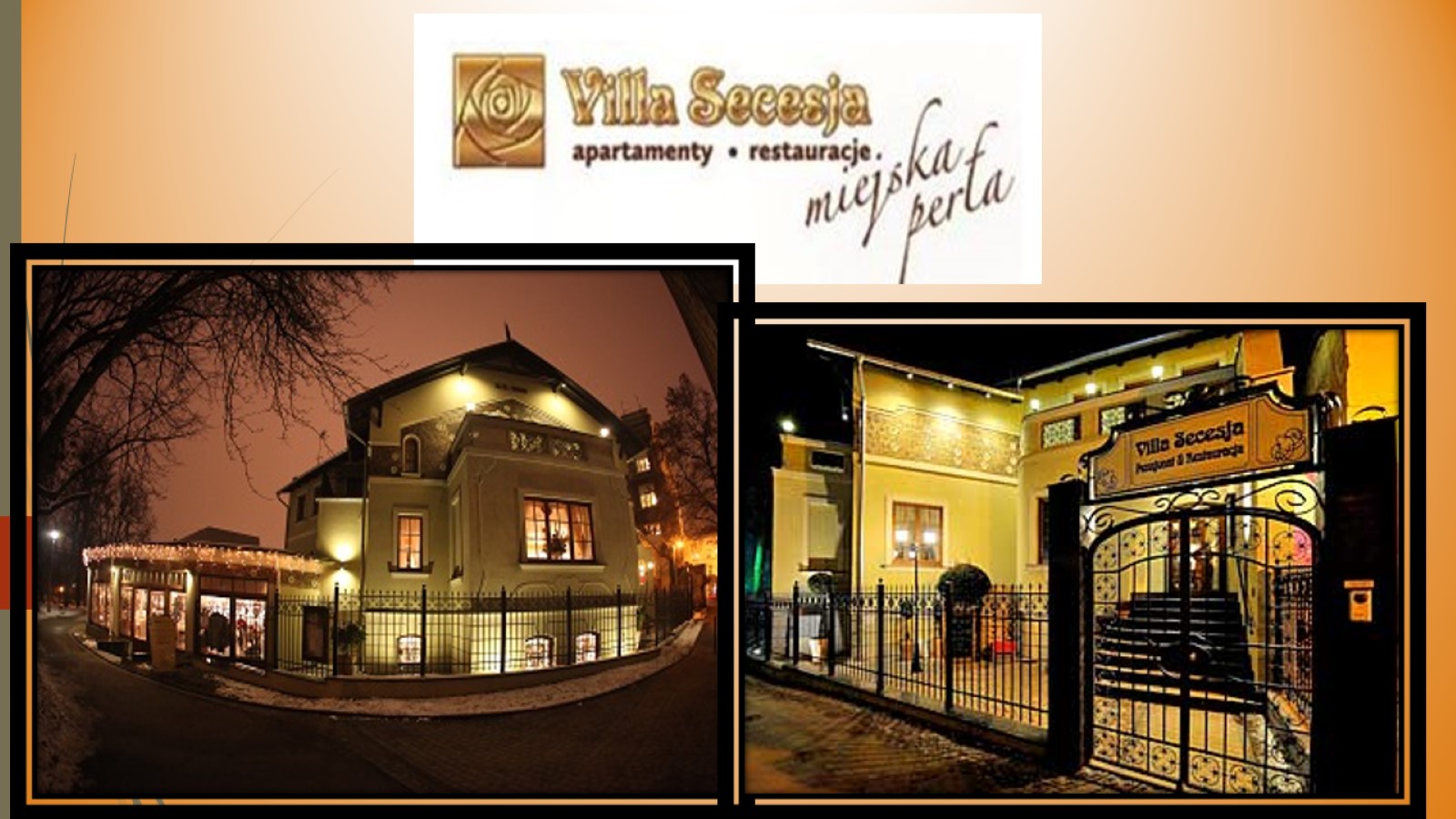 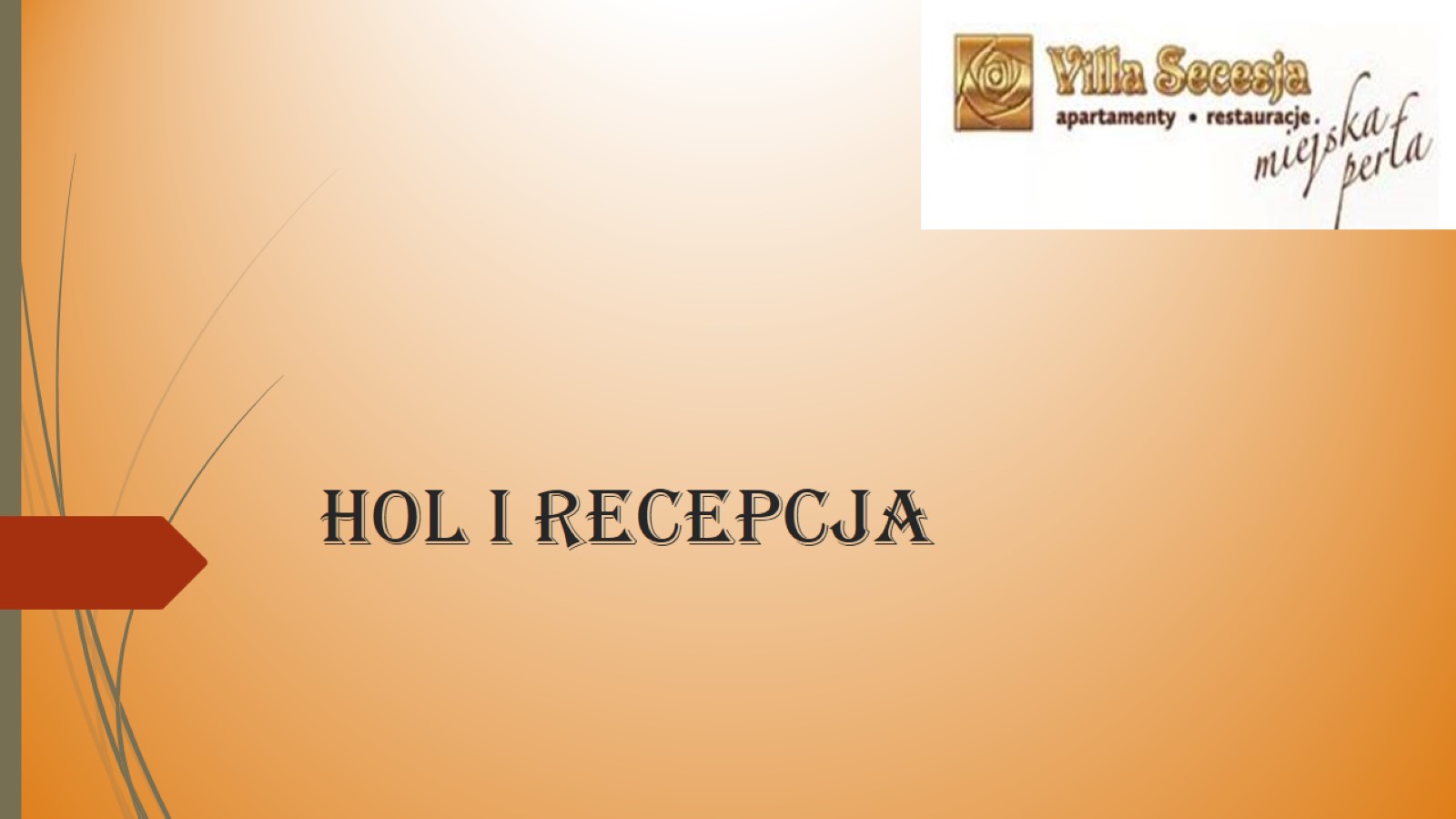 HOL I RECEPCJA
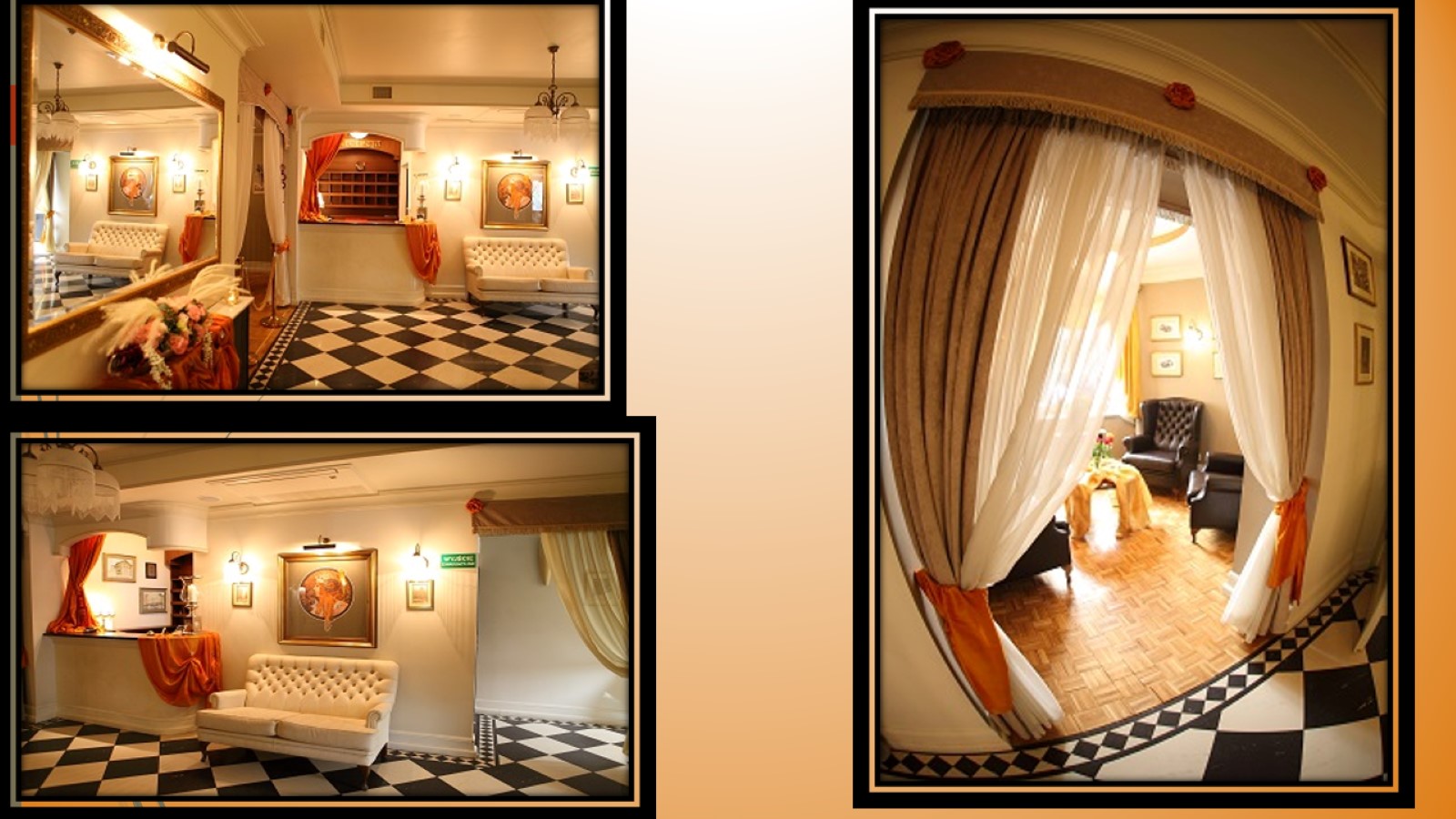 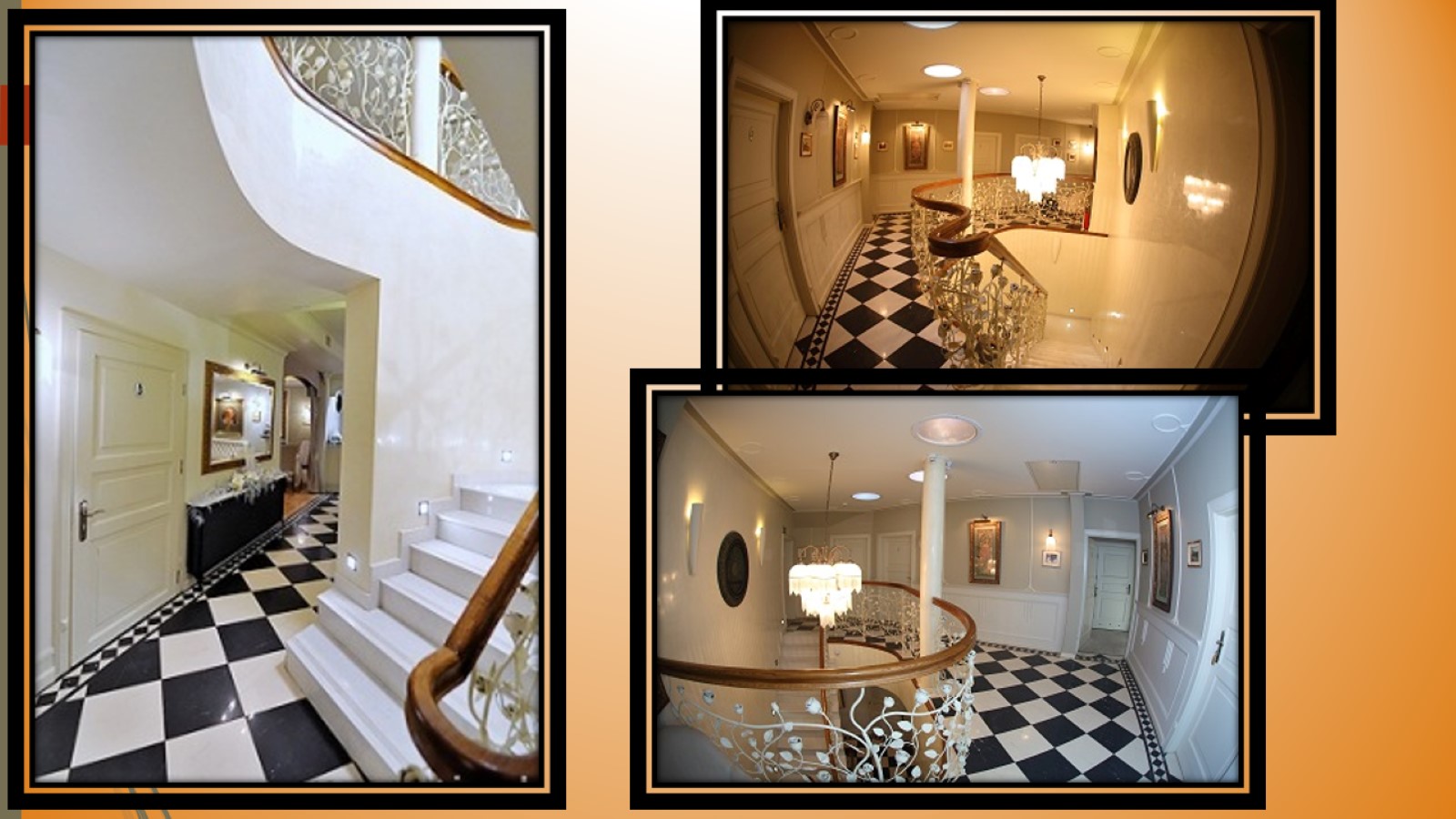 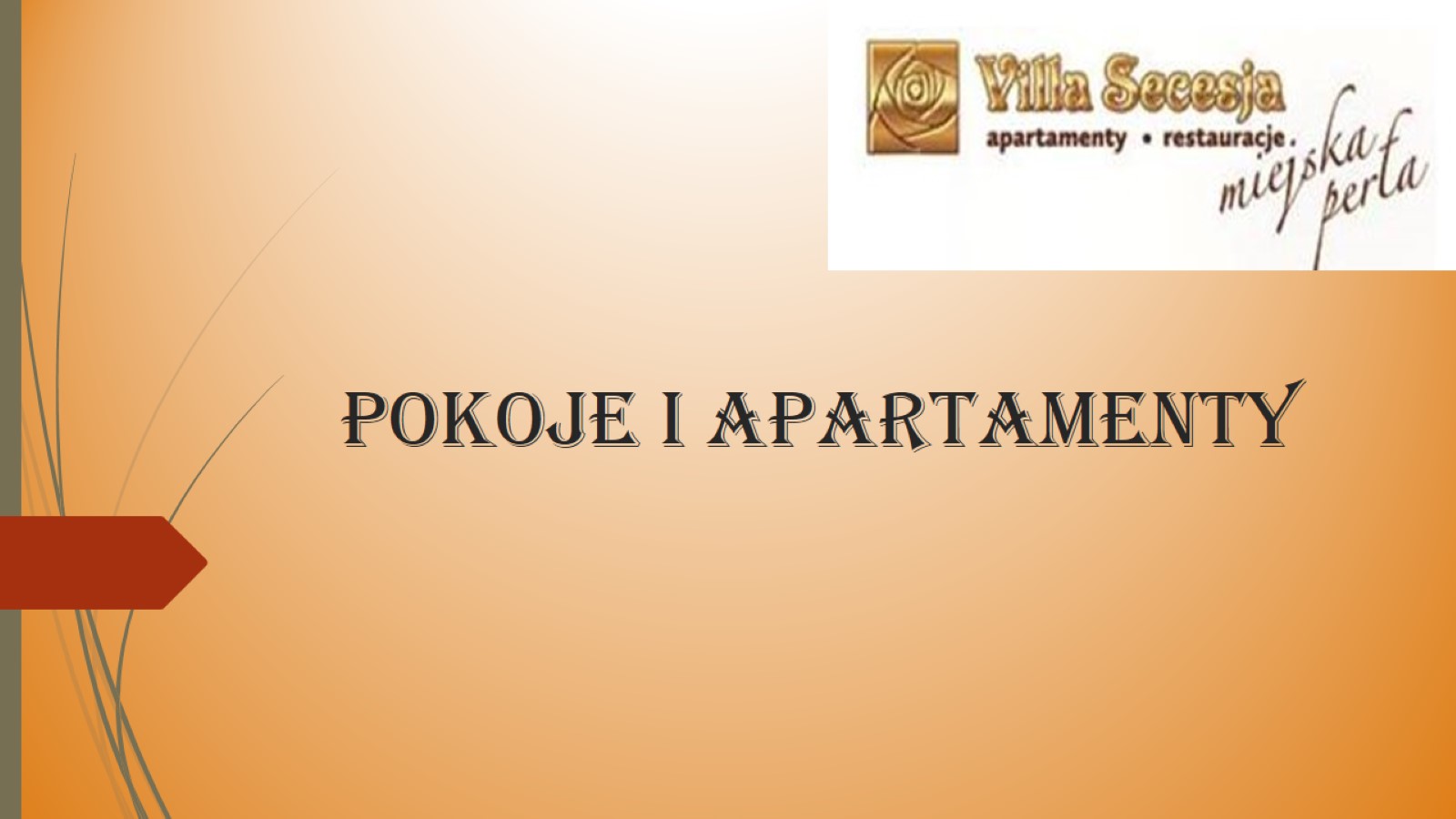 POKOJE I APARTAMENTY
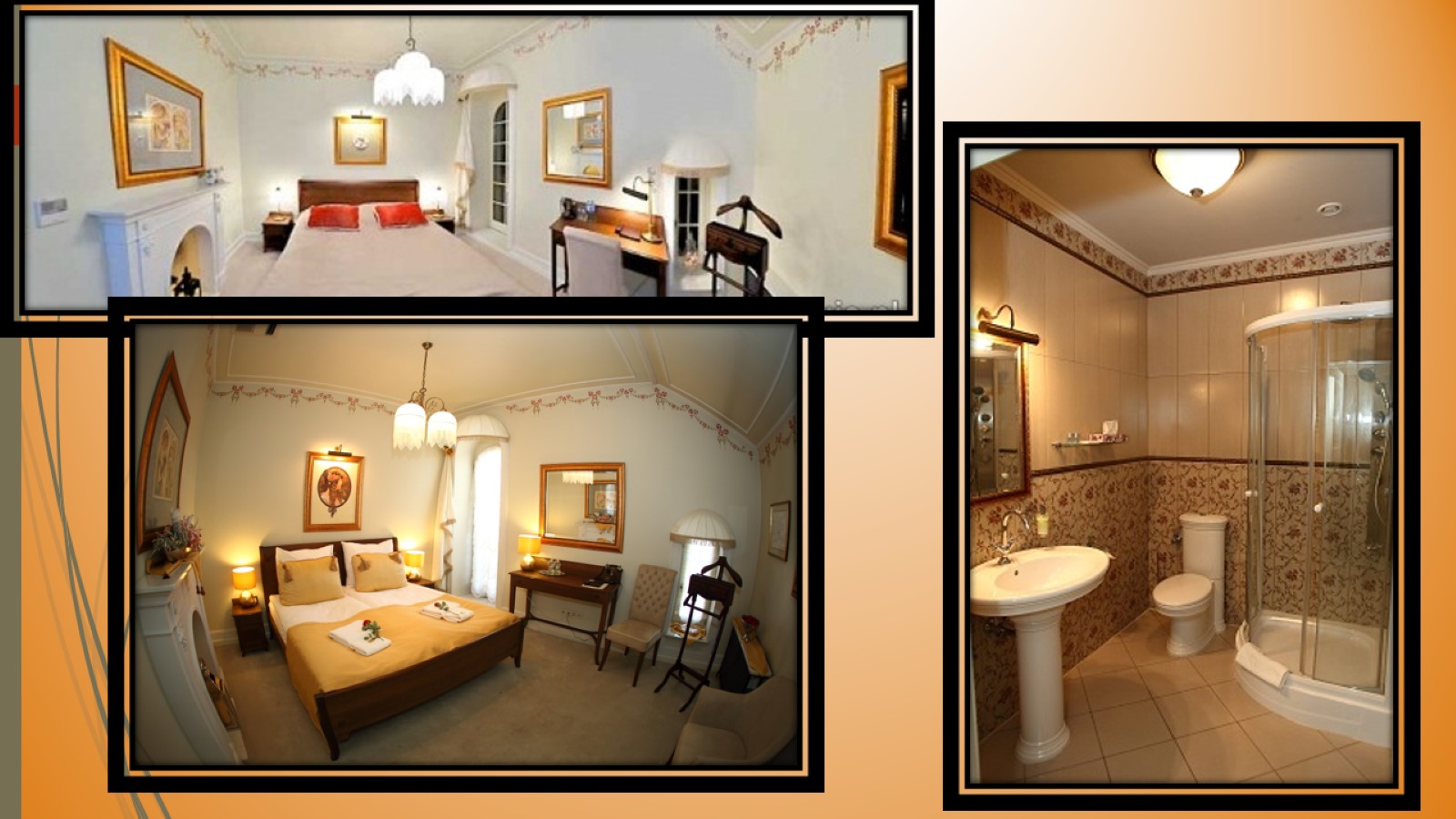 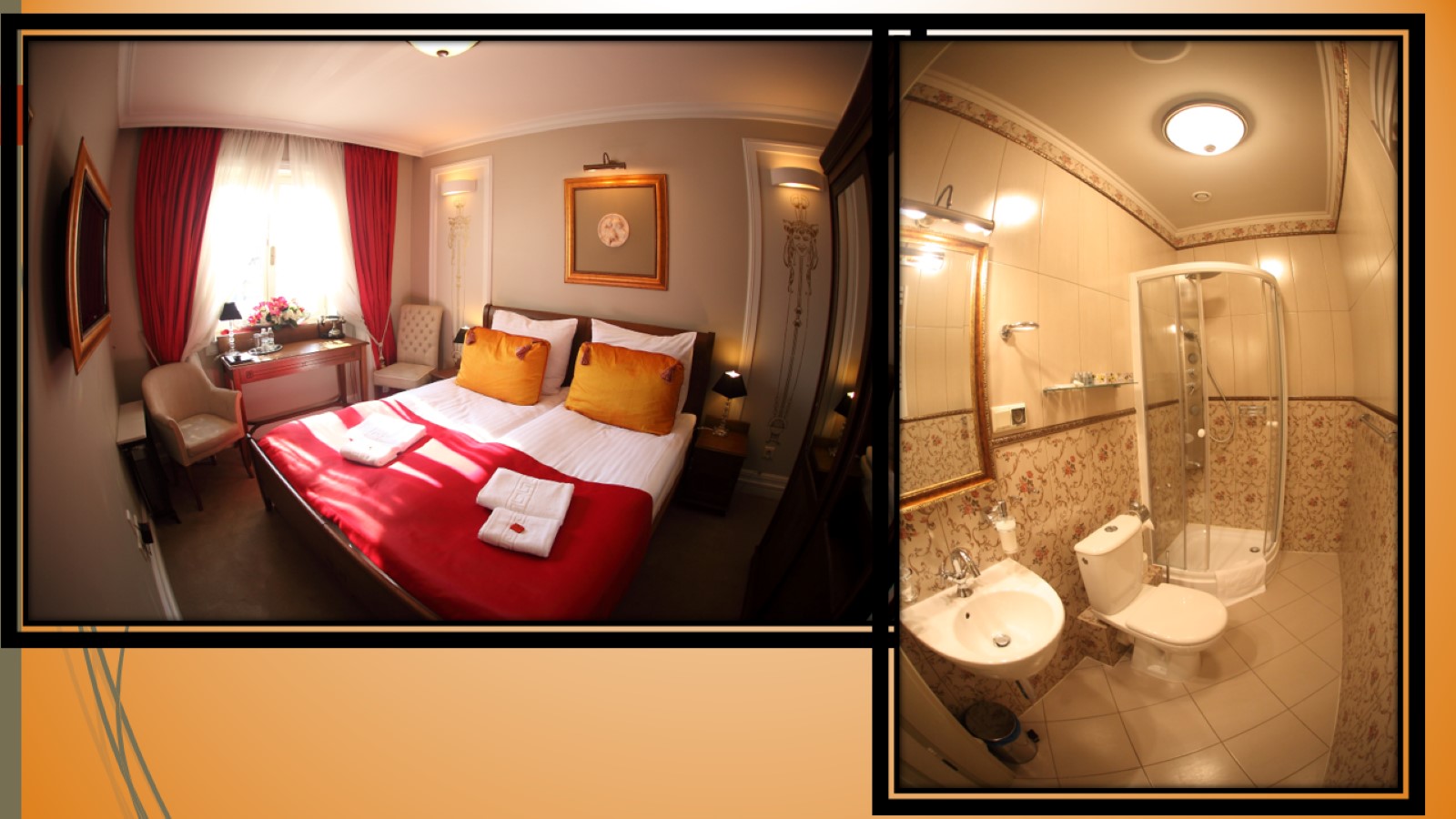 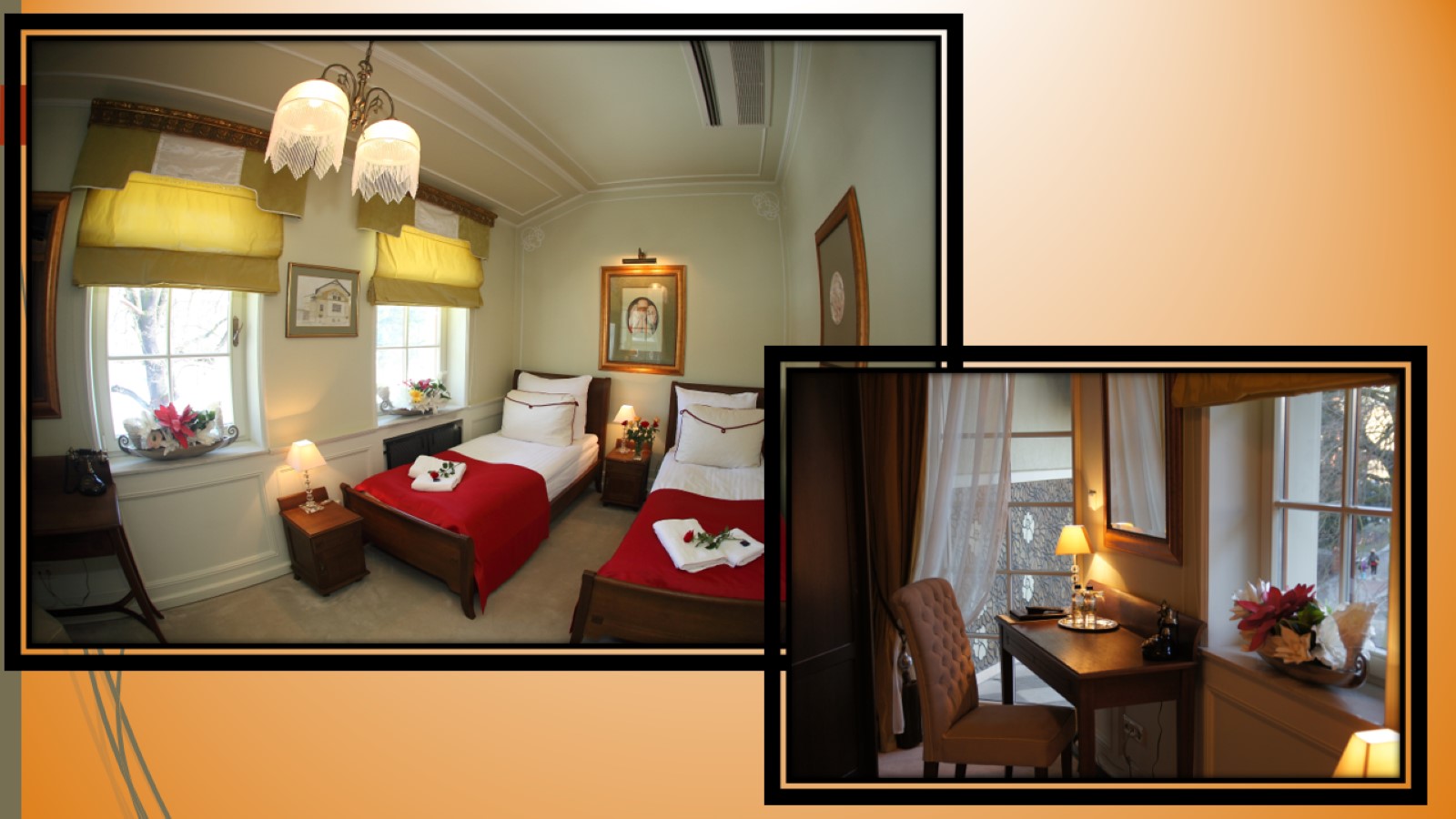 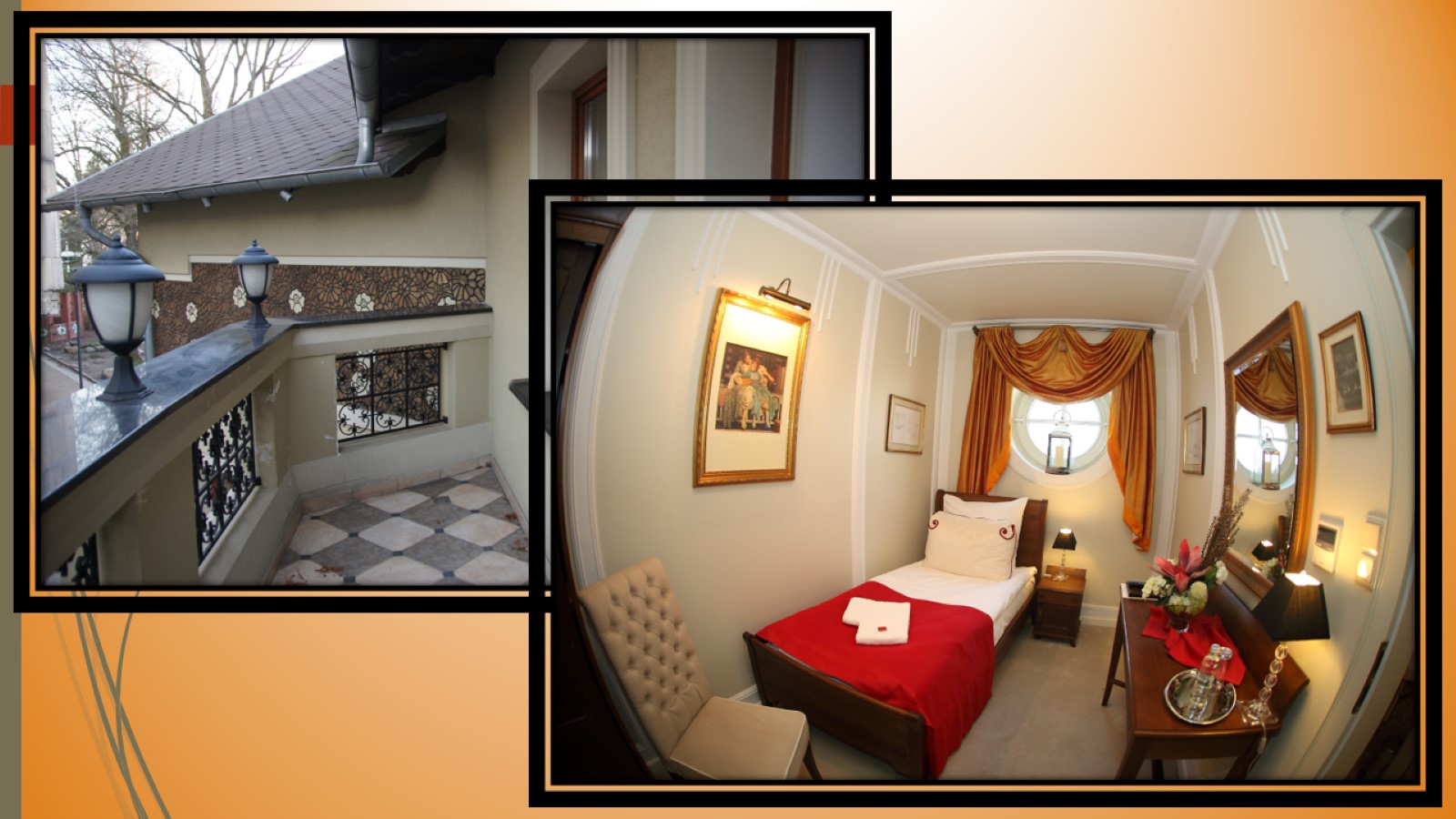 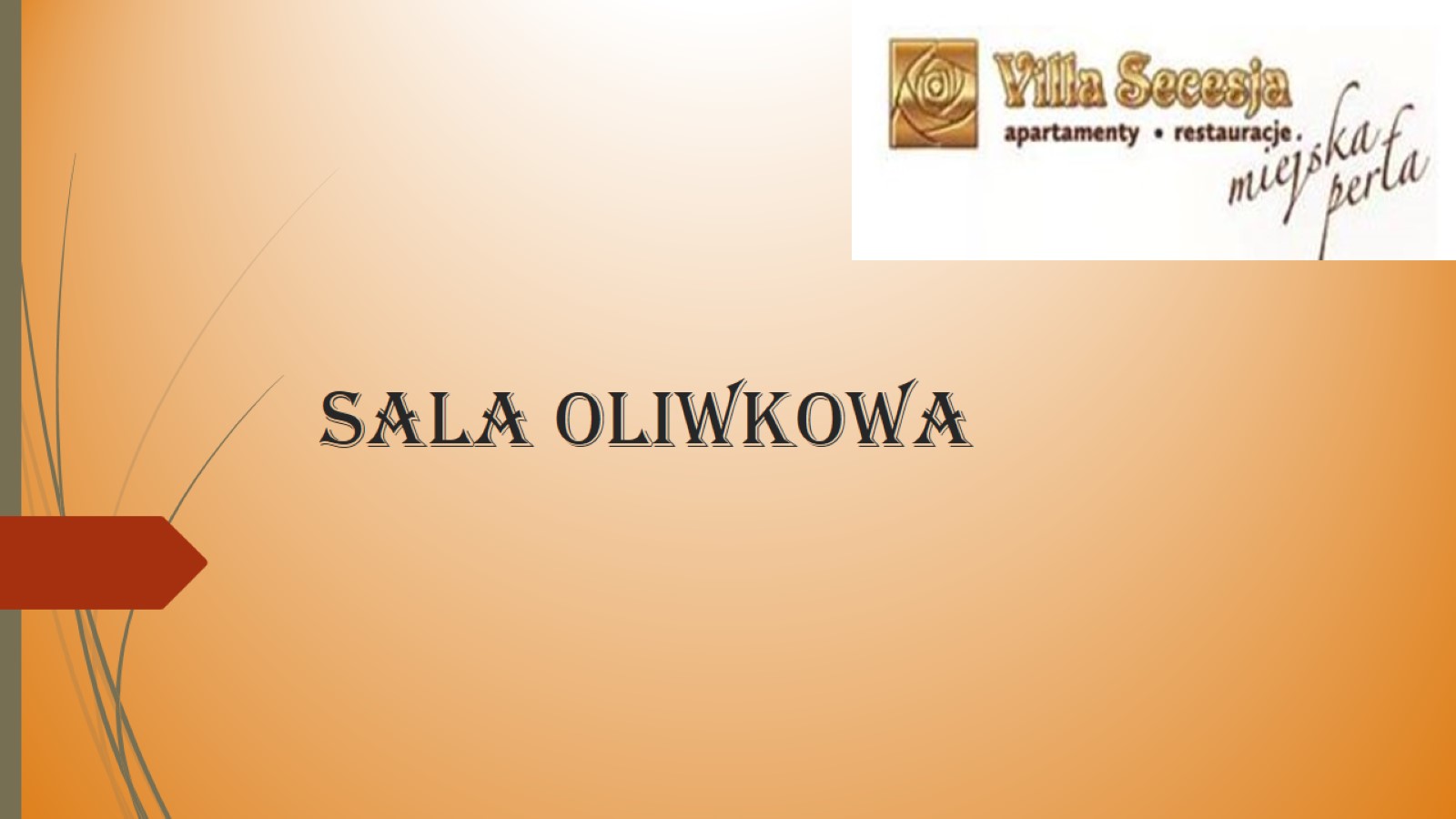 SALA OLIWKOWA
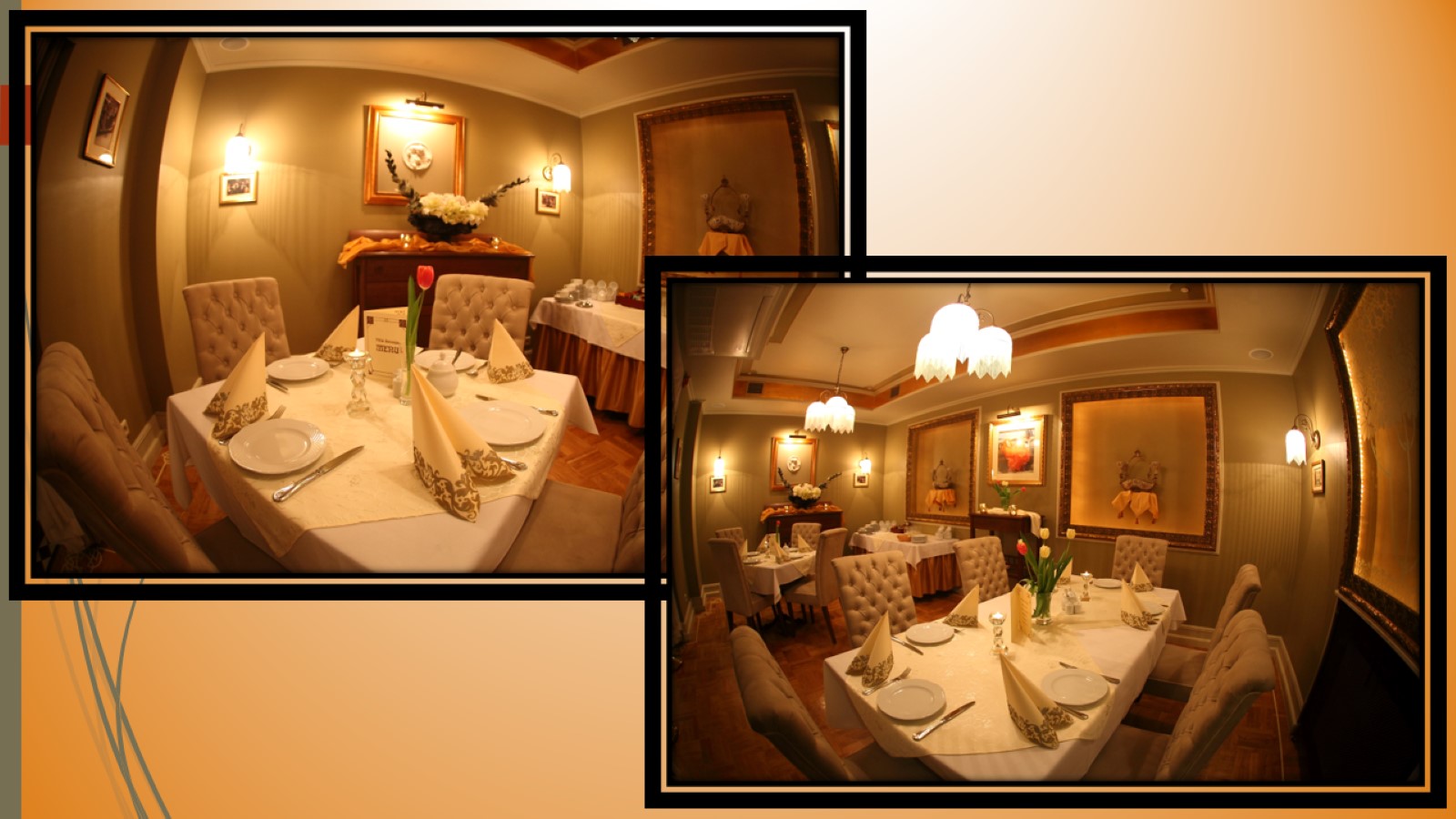 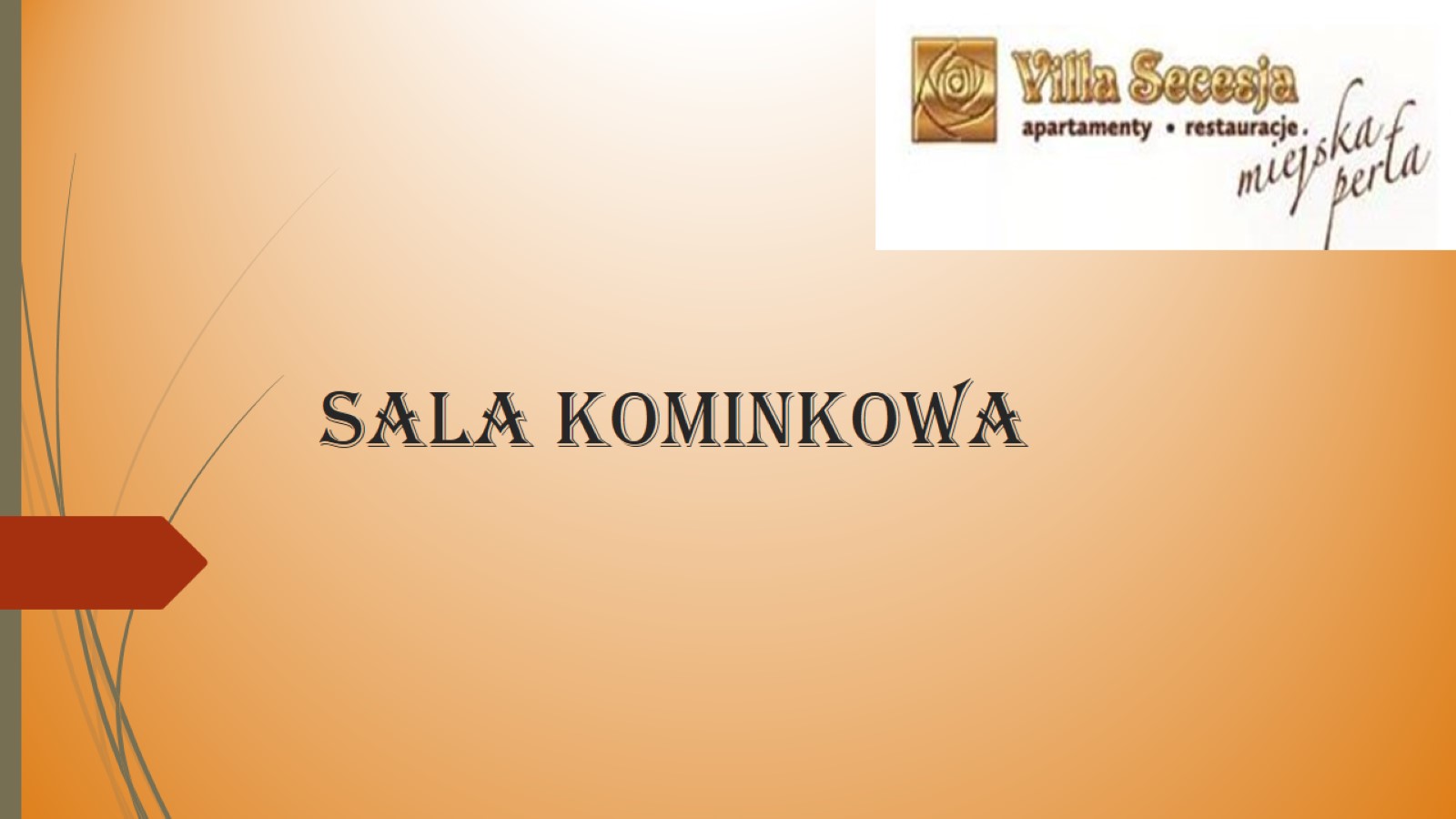 SALA KOMINKOWA
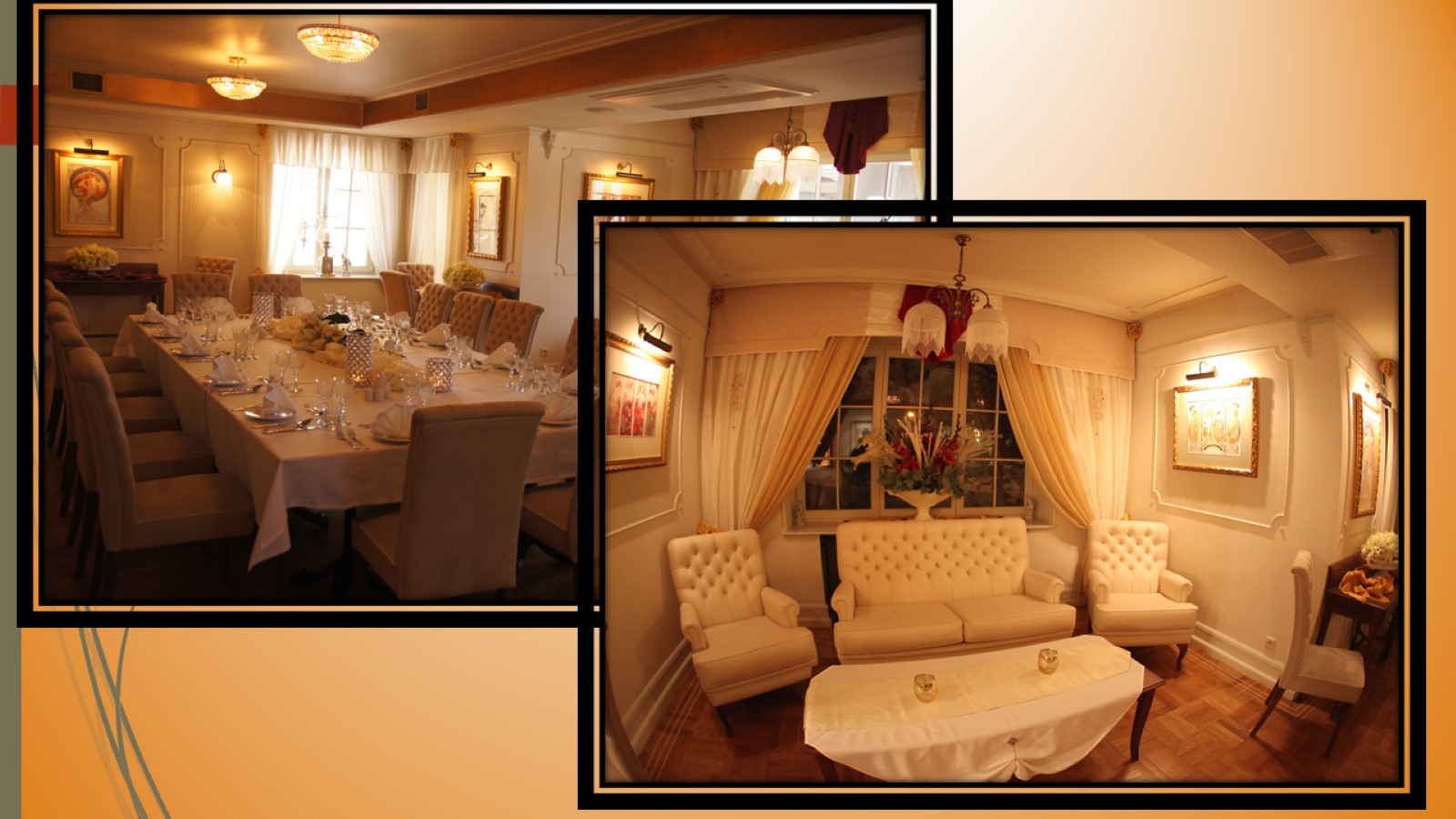 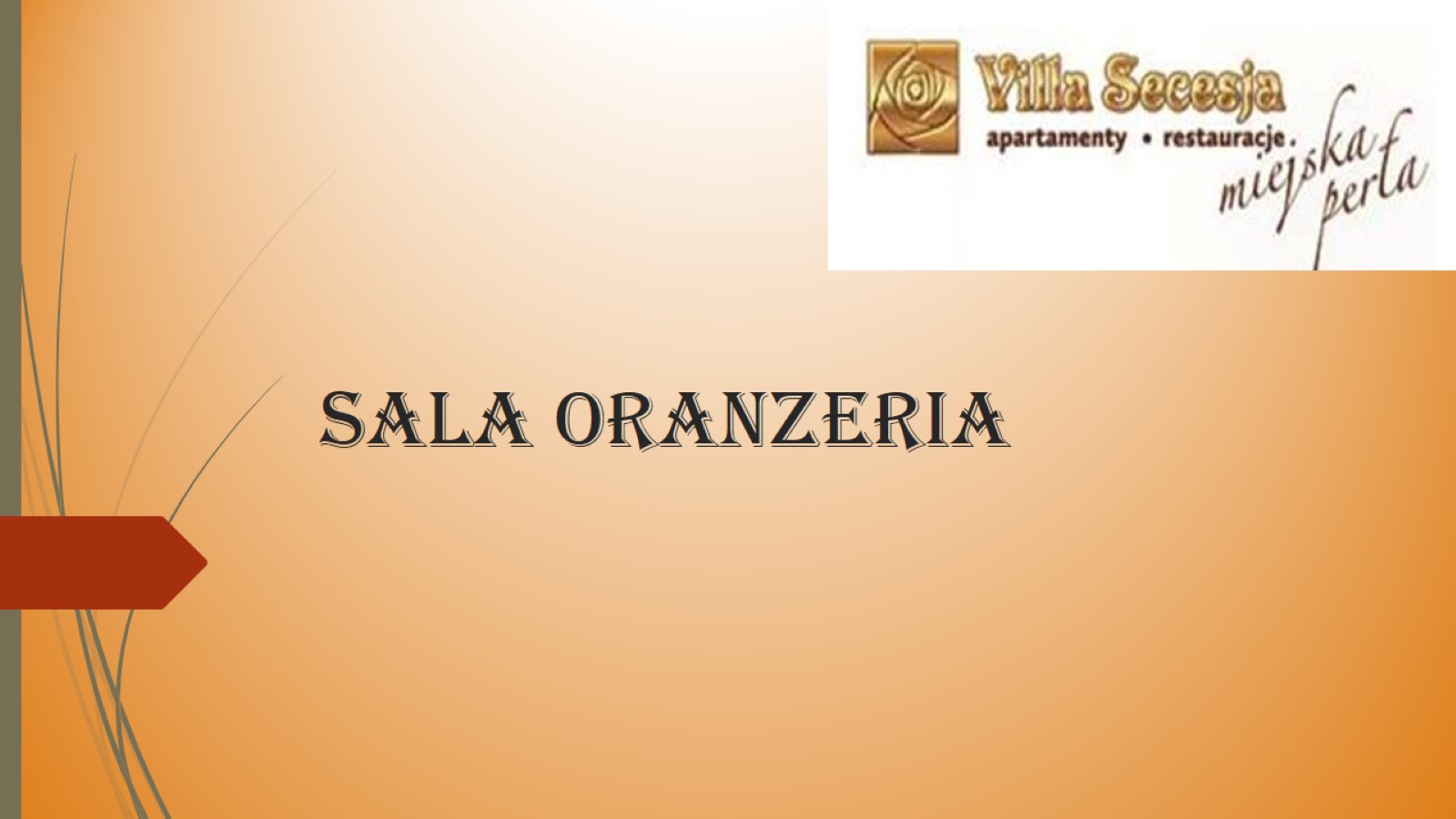 SALA Oranzeria
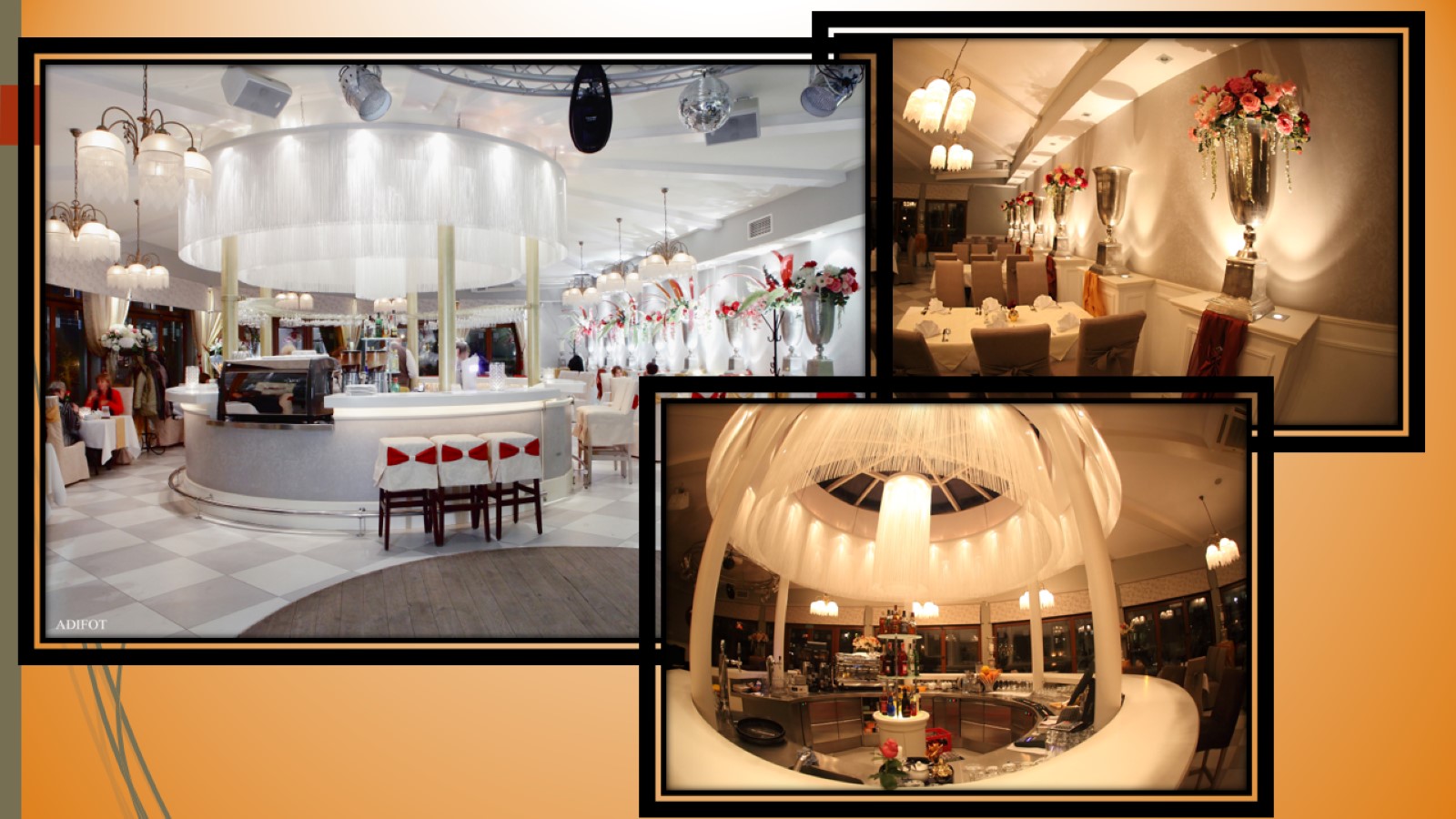 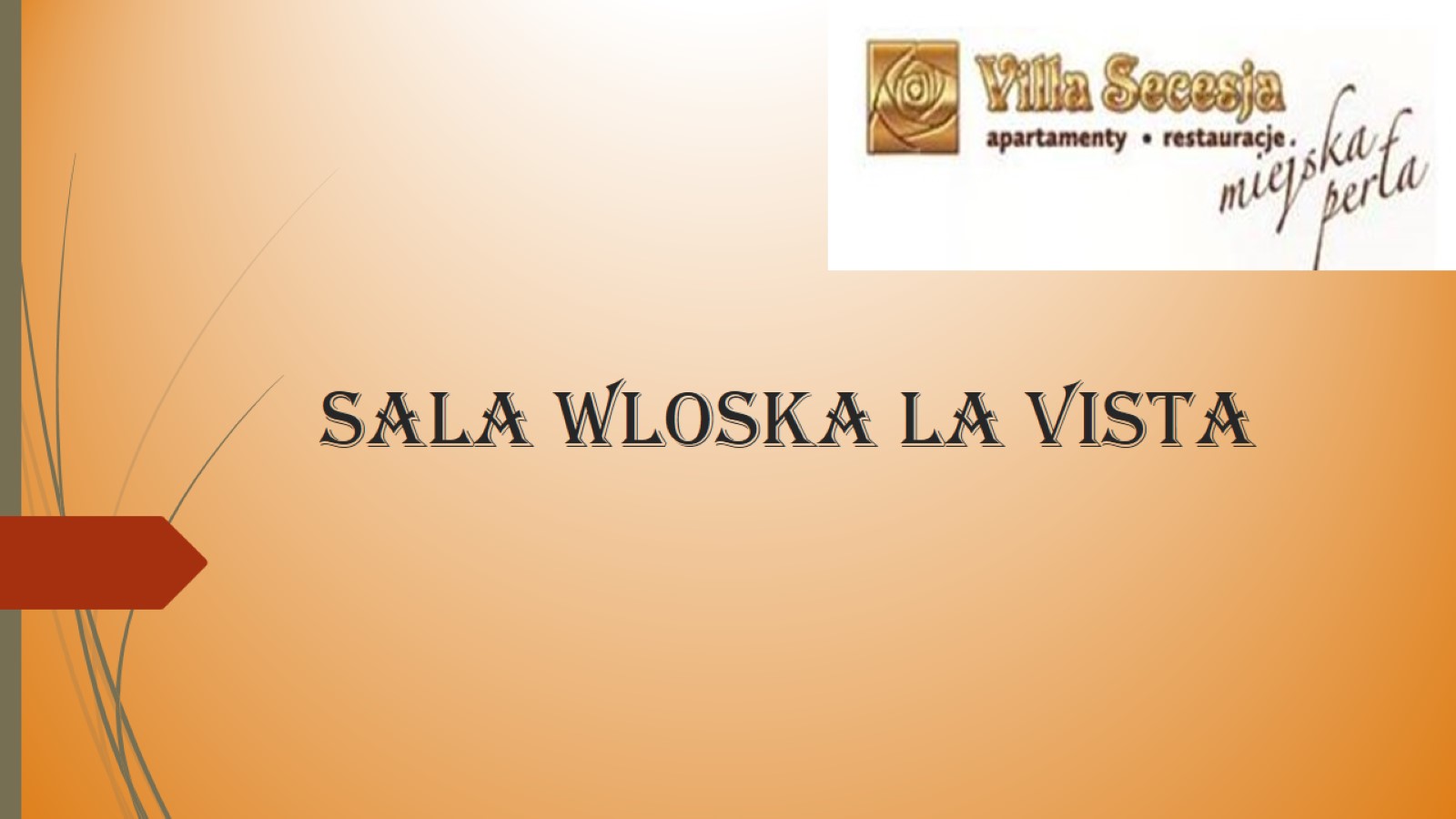 SALA WlOSKA LA VISTA
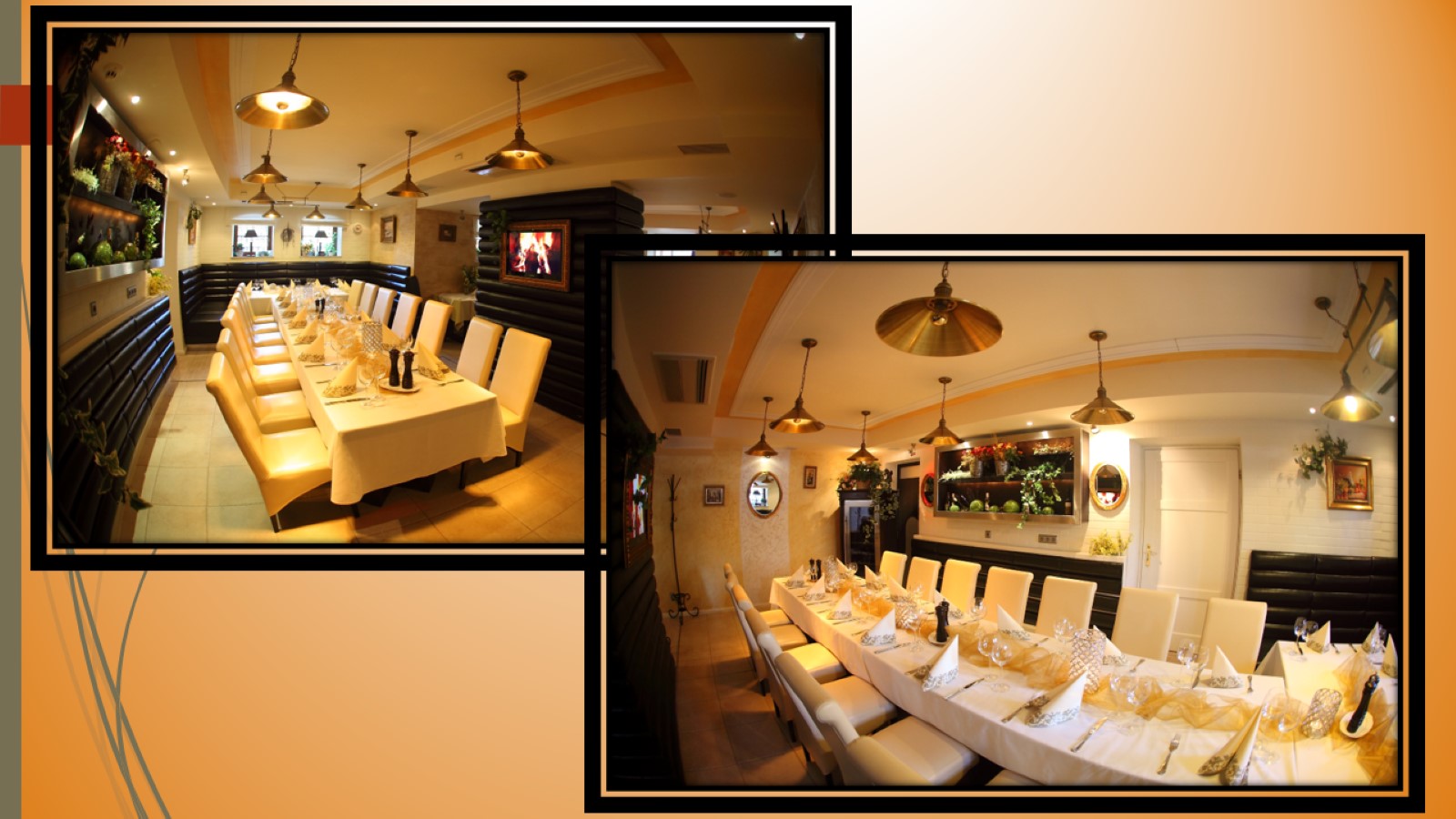 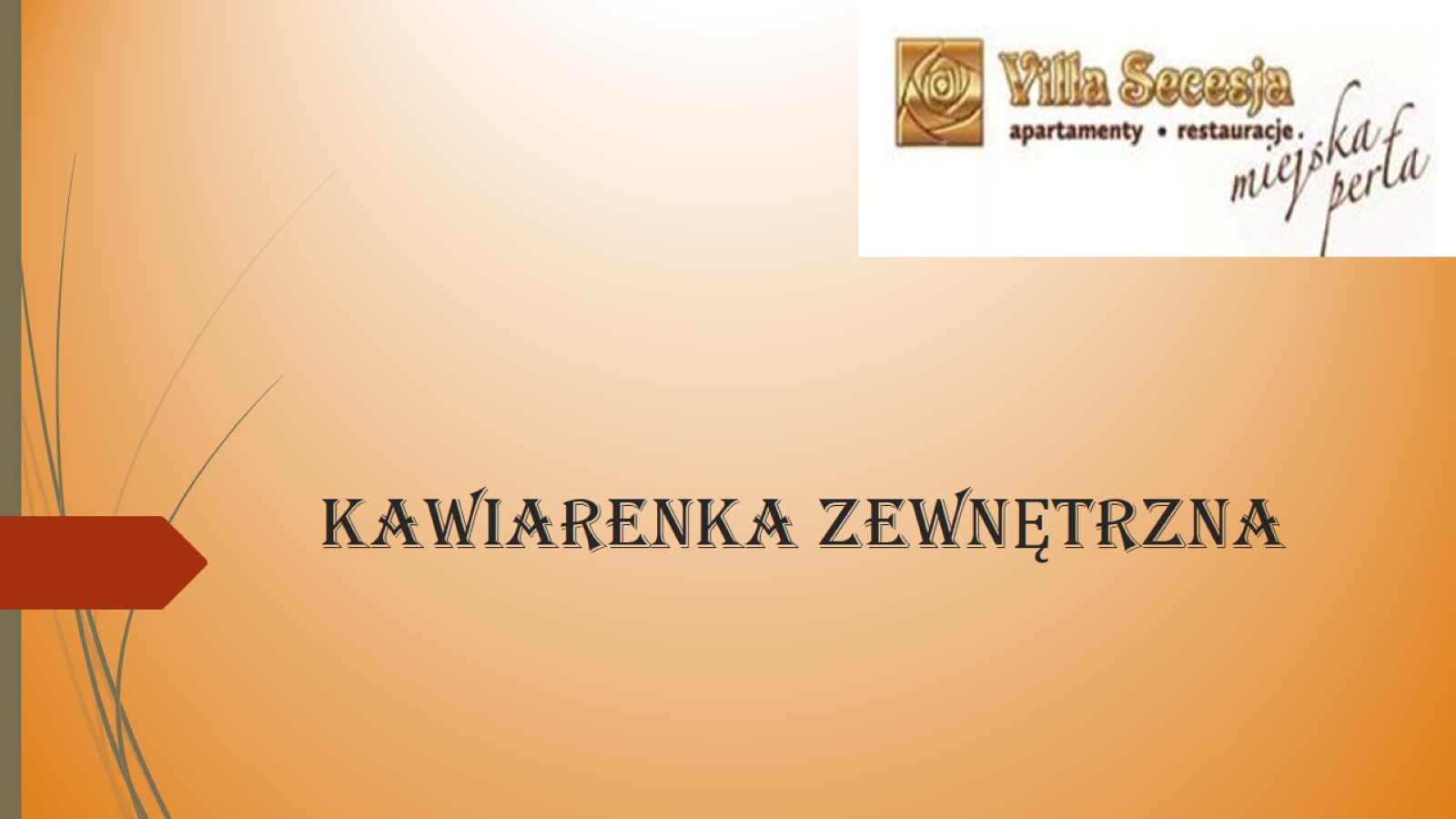 KAWIARENKA ZEWNĘTRZNA
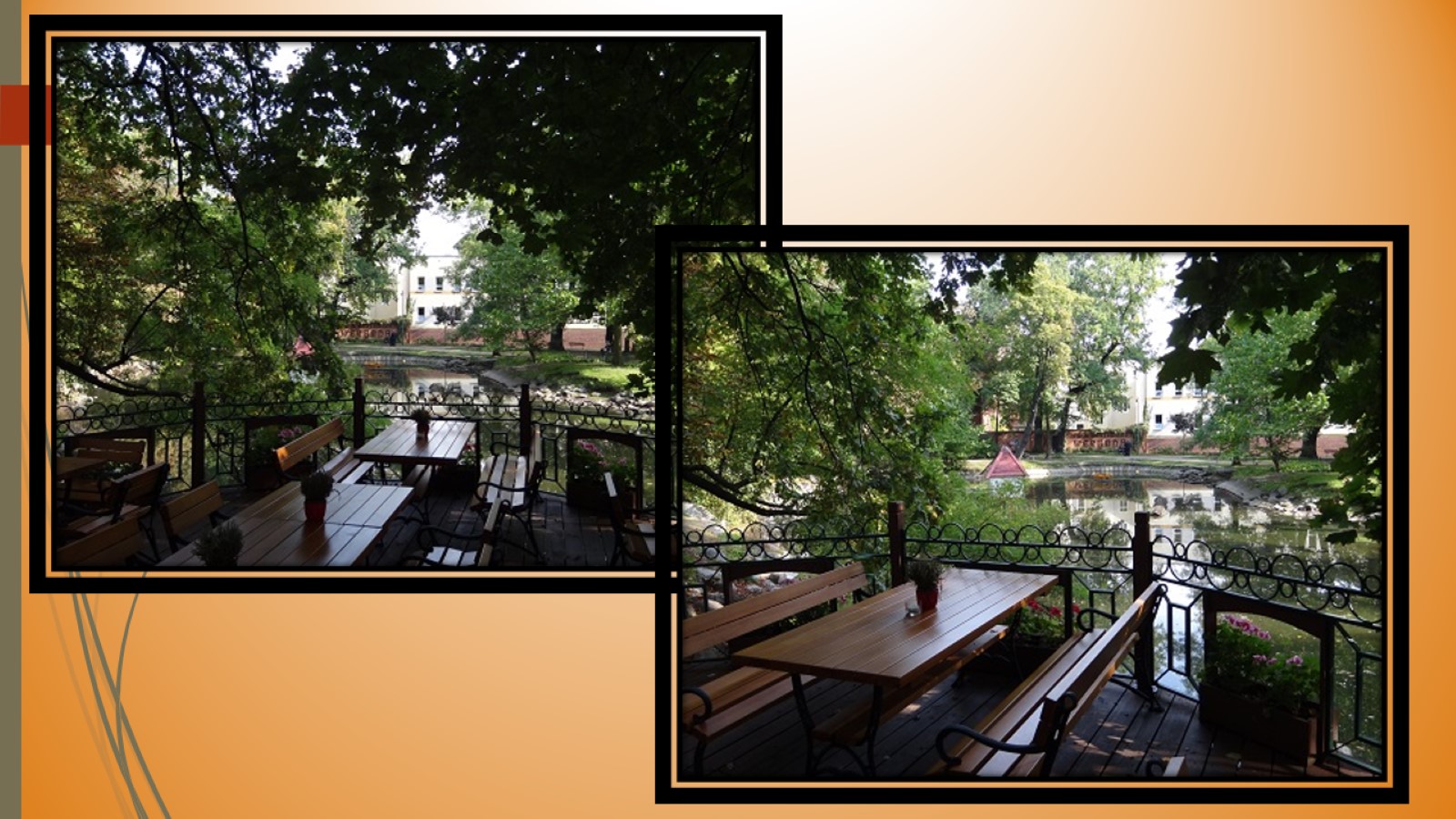 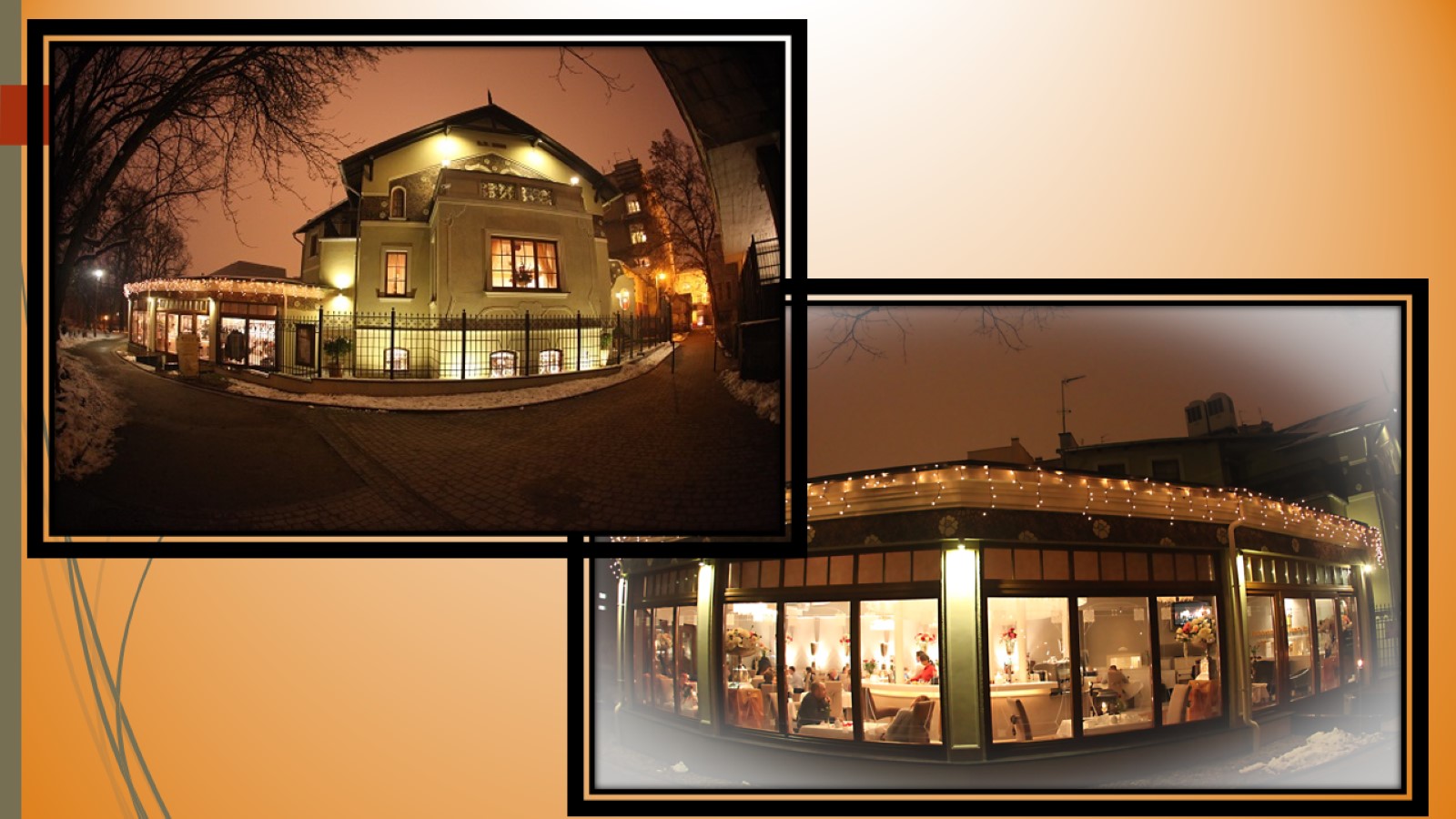 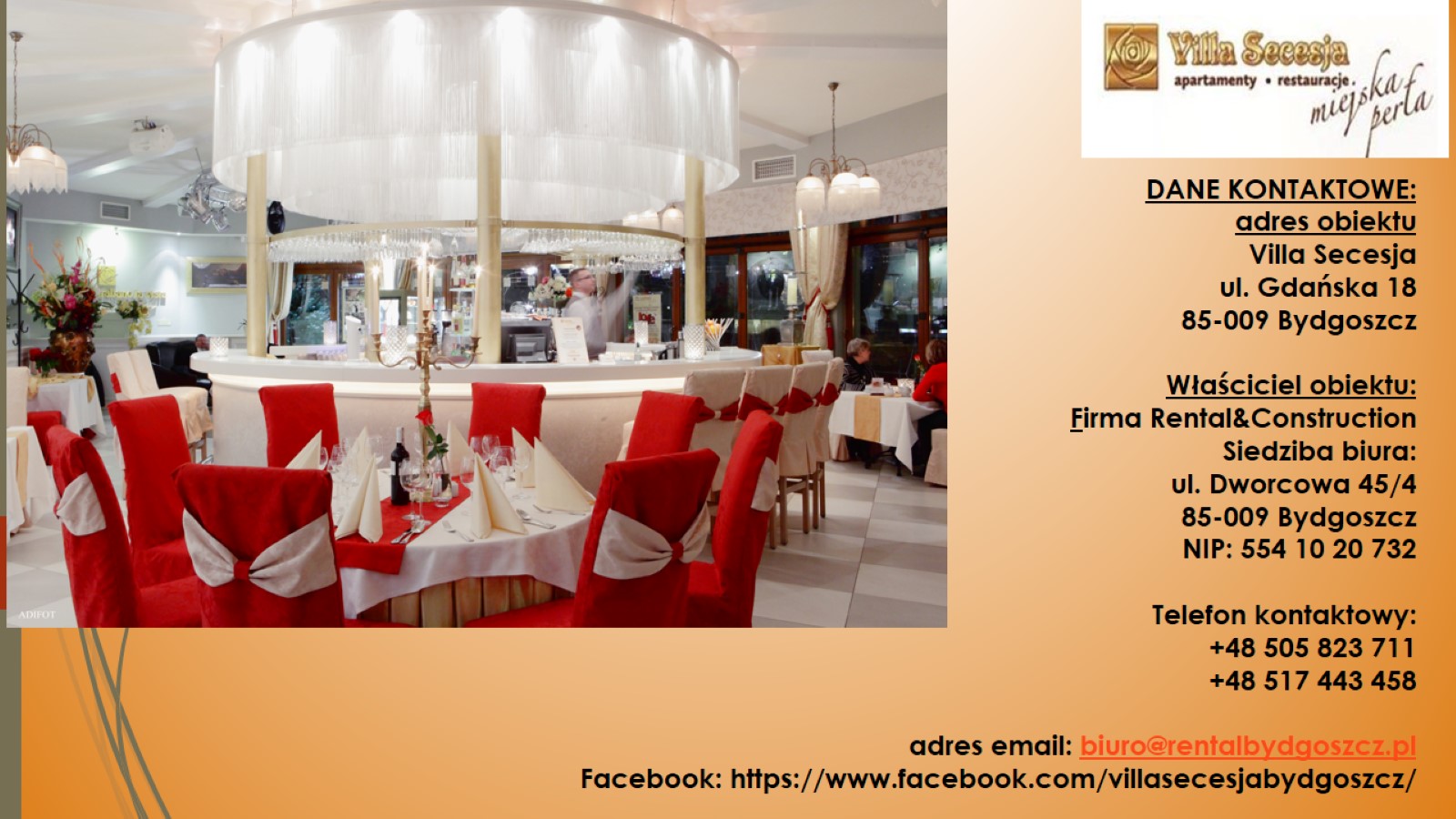 DANE KONTAKTOWE:adres obiektuVilla Secesja ul. Gdańska 1885-009 BydgoszczWłaściciel obiektu:Firma Rental&ConstructionSiedziba biura:ul. Dworcowa 45/485-009 BydgoszczNIP: 554 10 20 732Telefon kontaktowy:+48 505 823 711+48 517 443 458adres email: biuro@rentalbydgoszcz.plFacebook: https://www.facebook.com/villasecesjabydgoszcz/